DO NOW
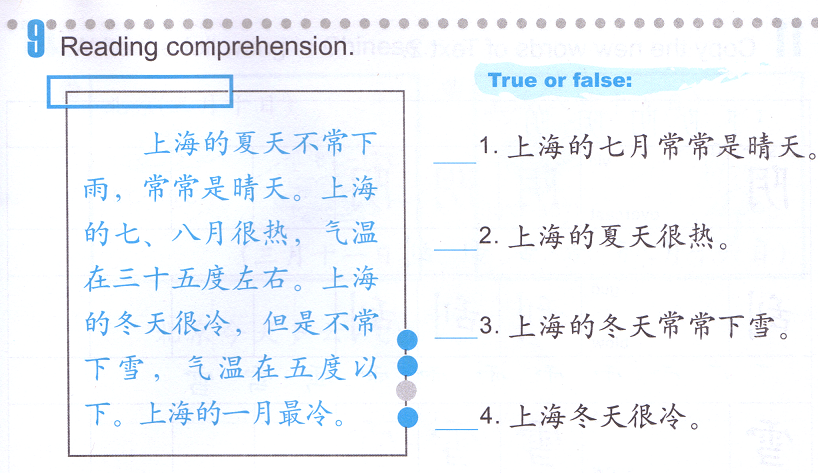 TASK 1
Group





Choose 5 words to illustrate on the big paper.
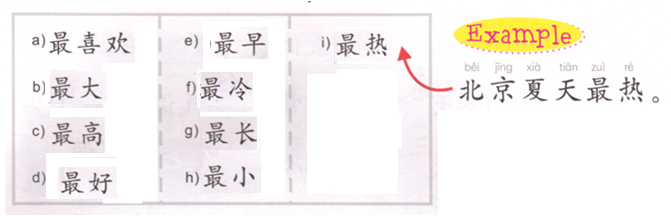 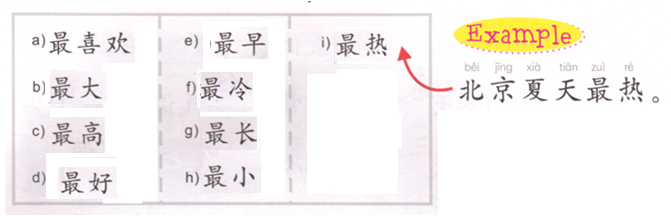 最 + Adj.
最 + 热 = the most + hot = the hottest
最 +喜欢
Like…the most
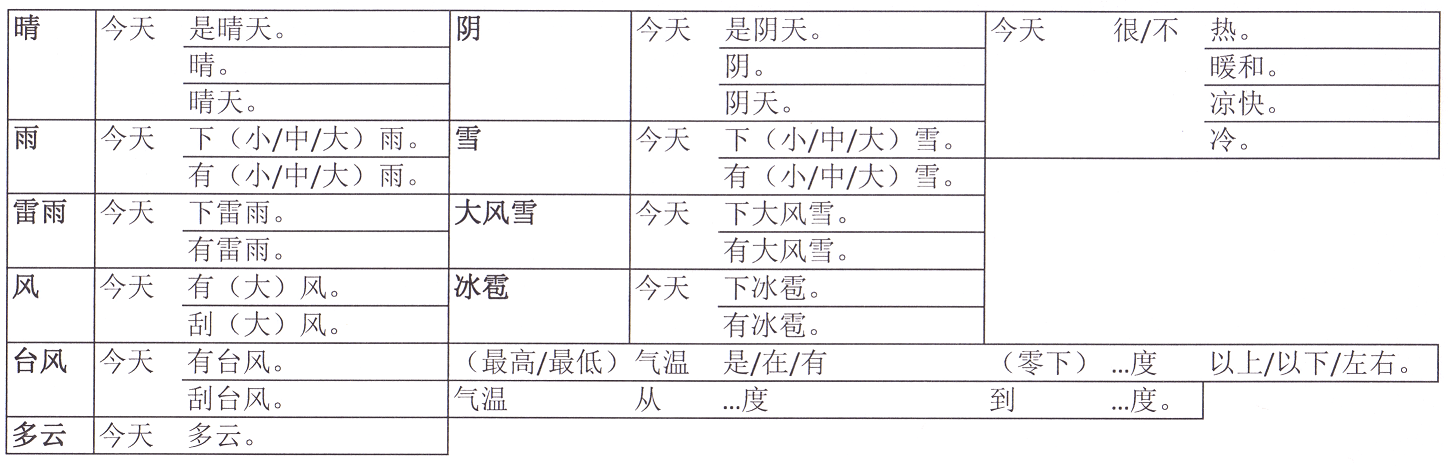 TASK 2
Use the top part of your paper to fix the mistakes.
明天有大晴天。
星期五是小雨。
昨天雷雨。
这个星期一是风。
今天有多云。
6. 明天有阴天。
7. 星期二雪。
8. 今天是冰雹。
9.今天很是暖和。
10.今天最低气温有左右五度。
TASK 3
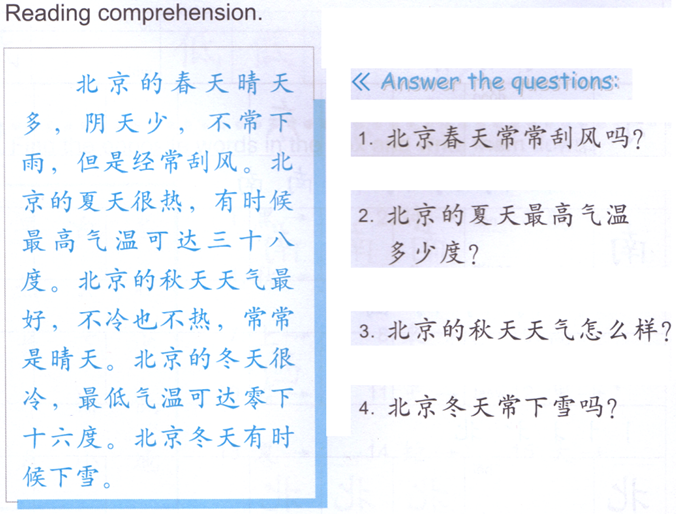 DO NOW
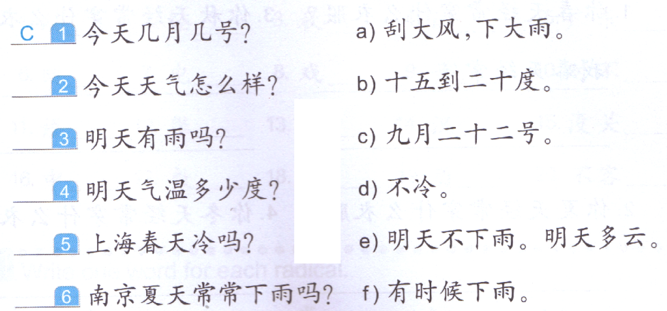 Task 1
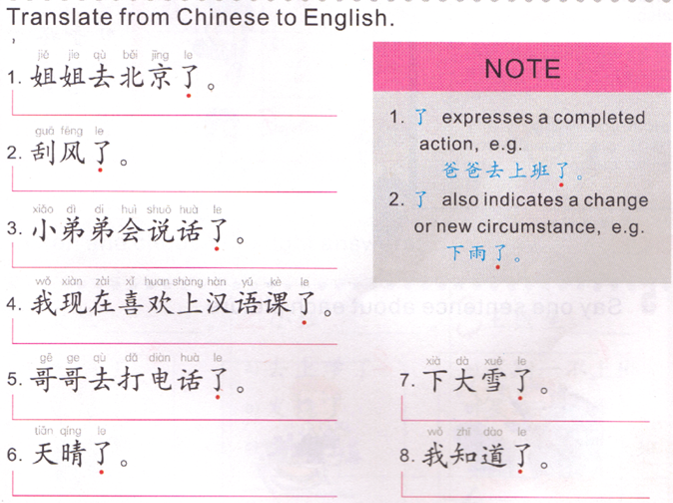 Chinese class
Make a call
know
Task 2 reference: QUIZLET- 08/20 Task 2 reference
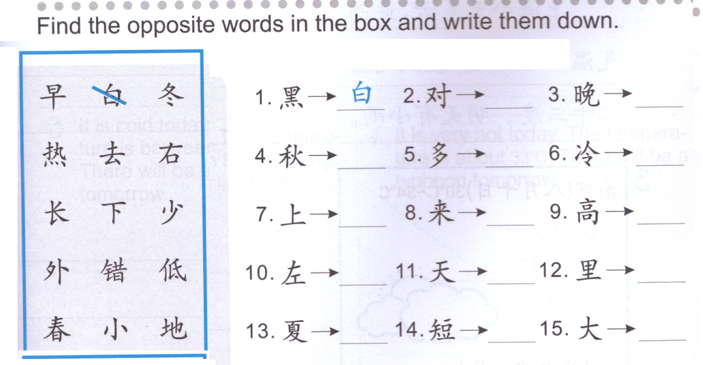 Task 3 reference:
      City + season + (sometimes/often) + weather
City + season + 的 +temperature + 是/在/有 + degree
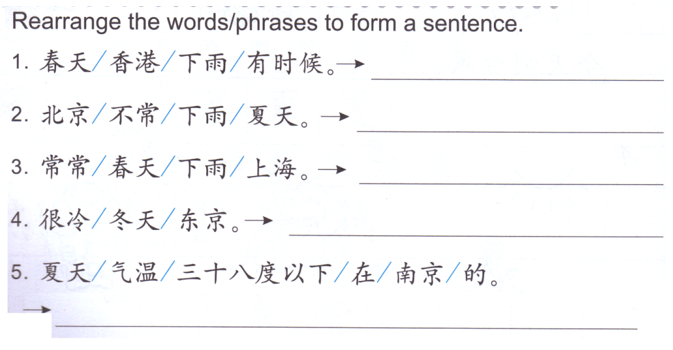 Homework Task 4 reference:
      time of day + time
 早上      
 上午         
中午
下午
晚上
Example:
6:00  六点
2:30 两点半
7:15 七点一刻
5:09 五点零九
8:00 am

12:00  noon

2:30 pm
6:20 am

3:50 pm

9:35 pm
6:15 pm

10:05 am

8:45 pm
Unit Test Study GuideNext Monday(08/24)